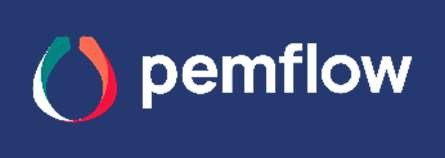 Self-cleaning filtration
SCAMDISC
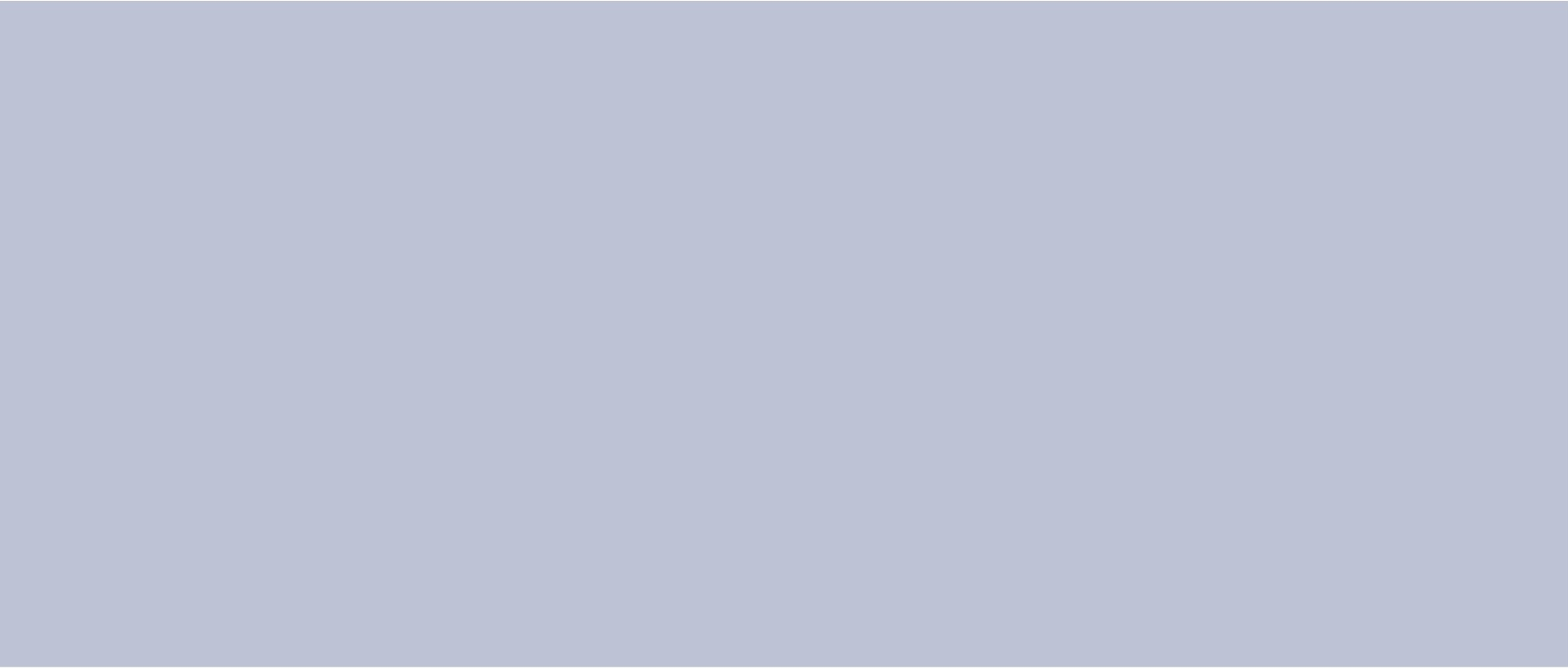 French manufacturing
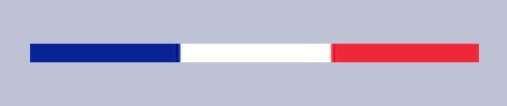 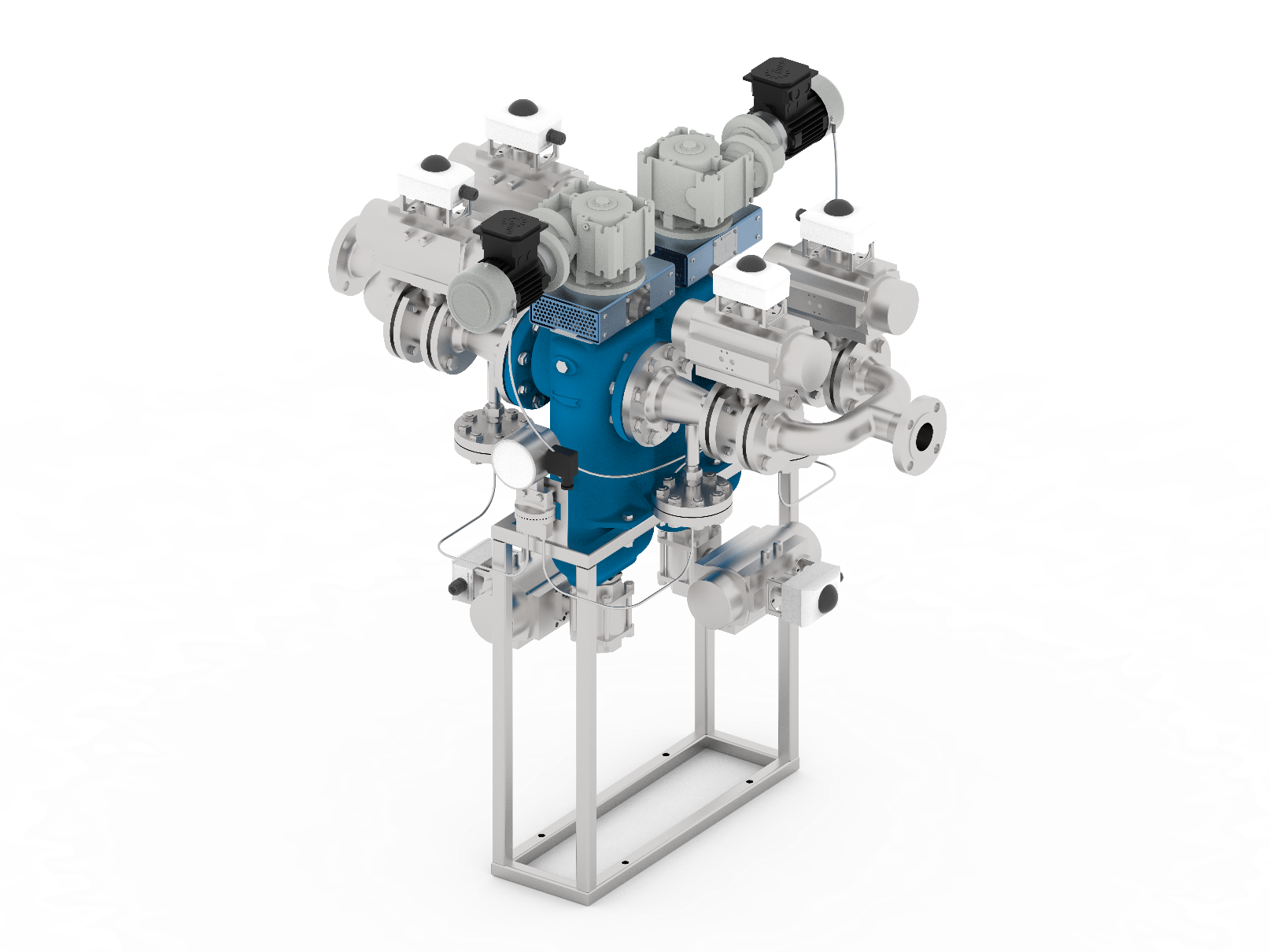 Filtration of viscous products: fuel oils, tars, glues, oil residues, paints, resins, molasses...

Continuous self-cleaning systems without interruption of the flow to be filtered

Reduced maintenance and operating costs

Interchangeable and re-conditionable filter element

Low pressure drop

Standard and made-to-measure range


CONFIGURATION

Manual or Automatic

Single or Multi-element

Suction and discharge operation
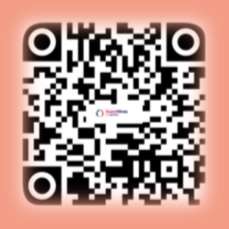 0000
BUILDING MATERIALS
EQUIPMENT
(Standard or Atex)
TERMS OF SERVICE STANDARD*
Standard or special control box on request
Min. filtration threshold 50µm
Filter housing
Cast iron, bronze, carbon steel and stainless steel
Flow rate 0 to 50 m3/h
Purge valve
Pneumatic or Electric
Temperature 0 to 90°C
Filter element
Carbon steel, stainless steel
Differential pressure gauge
With or without separator
Max. pressure 10 bar
Viscosity max. 600 cSt
Seals
On request
Divers équipements sur demande
Isolation valve, Insulation, Temperature measurement, etc...
* If your process conditions exceed these limits, we will study your specific needs and provide you with a tailor-made study.
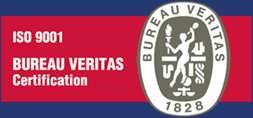 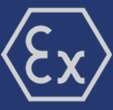 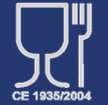 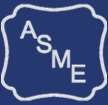 Complies with the European Directive 2014/68/EC
FILTER OPERATION
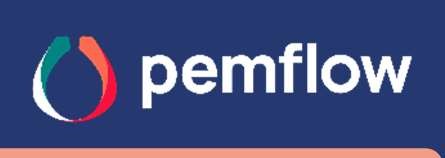 The filtering element is a stack of metal discs separated from each other by wedges (stars) whose thickness sets the filtration threshold.

When the fluid passes between the discs, the solid particles it contains and of a size greater than the filtration threshold are therefore stopped on the outer periphery of the discs.

The stack of discs is rotated (manually or motorized) allowing the cleaners to scrape the periphery of the discs and thus dislodge the pollutants.

Draining the filter allows contaminants to be removed; its frequency is determined according to the quantity of pollutants contained in the fluid.
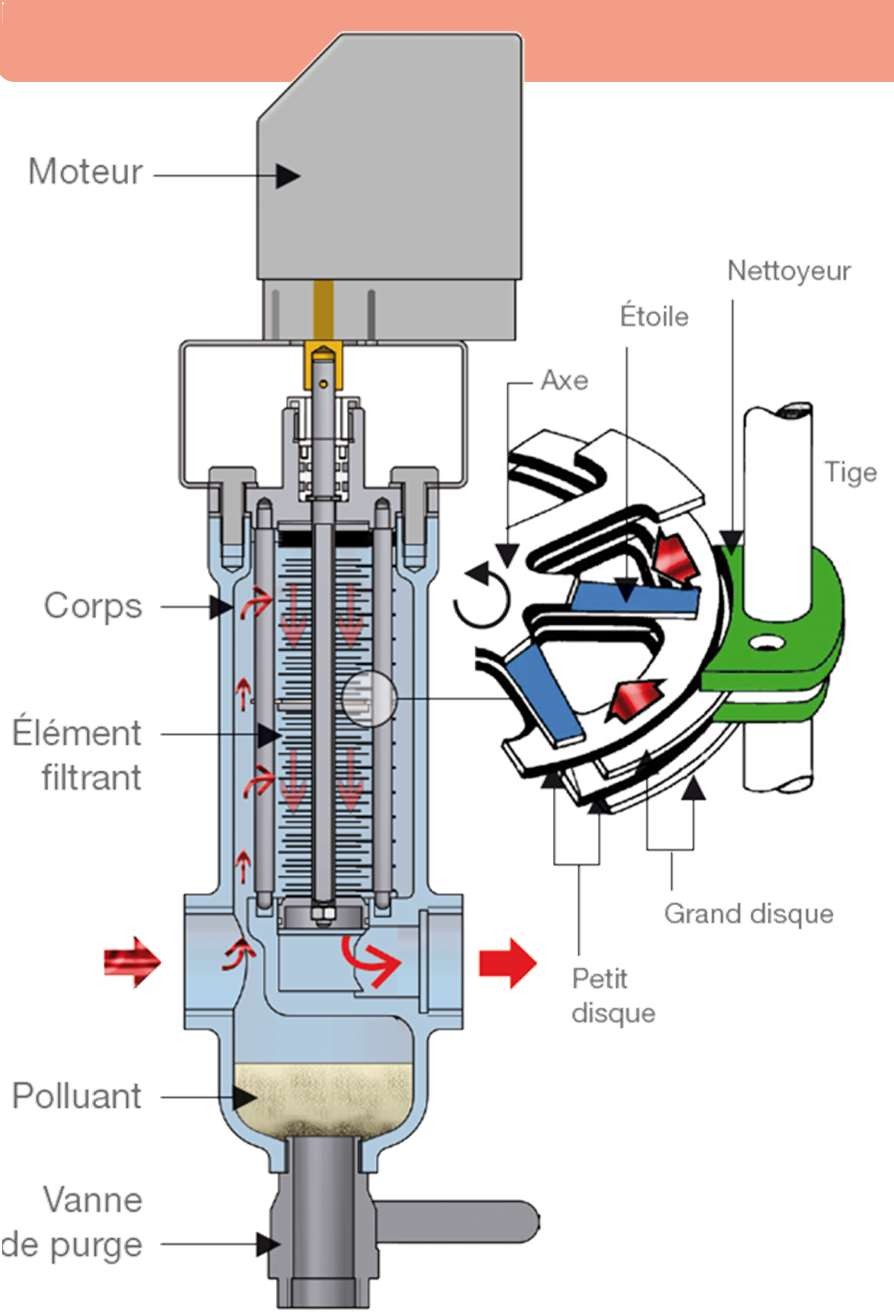 Engine
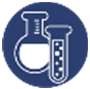 PETROCHEMICALS
Cleaner
Star
Axe
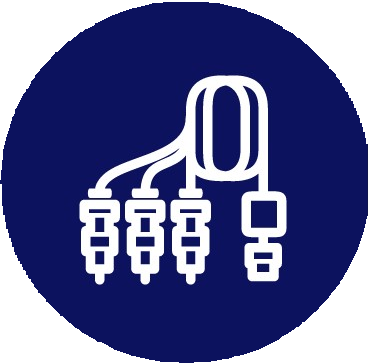 HEATING CIRCUITS
Stem
Corps
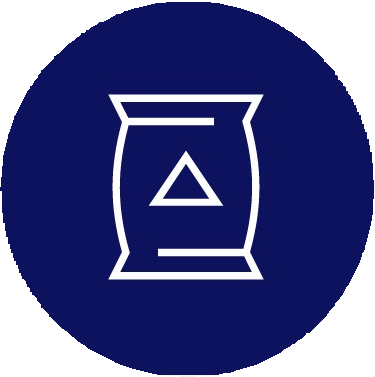 CIMENTERIE
Filtering elements
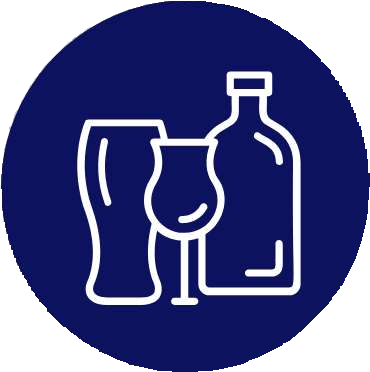 GLASSWARE
Large disc
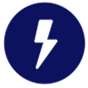 ENERGY
Small disc
Polluant
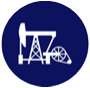 OIL & GAZ
Purge valve
Find our news on www.pemflow.fr
STANDARD RANGE
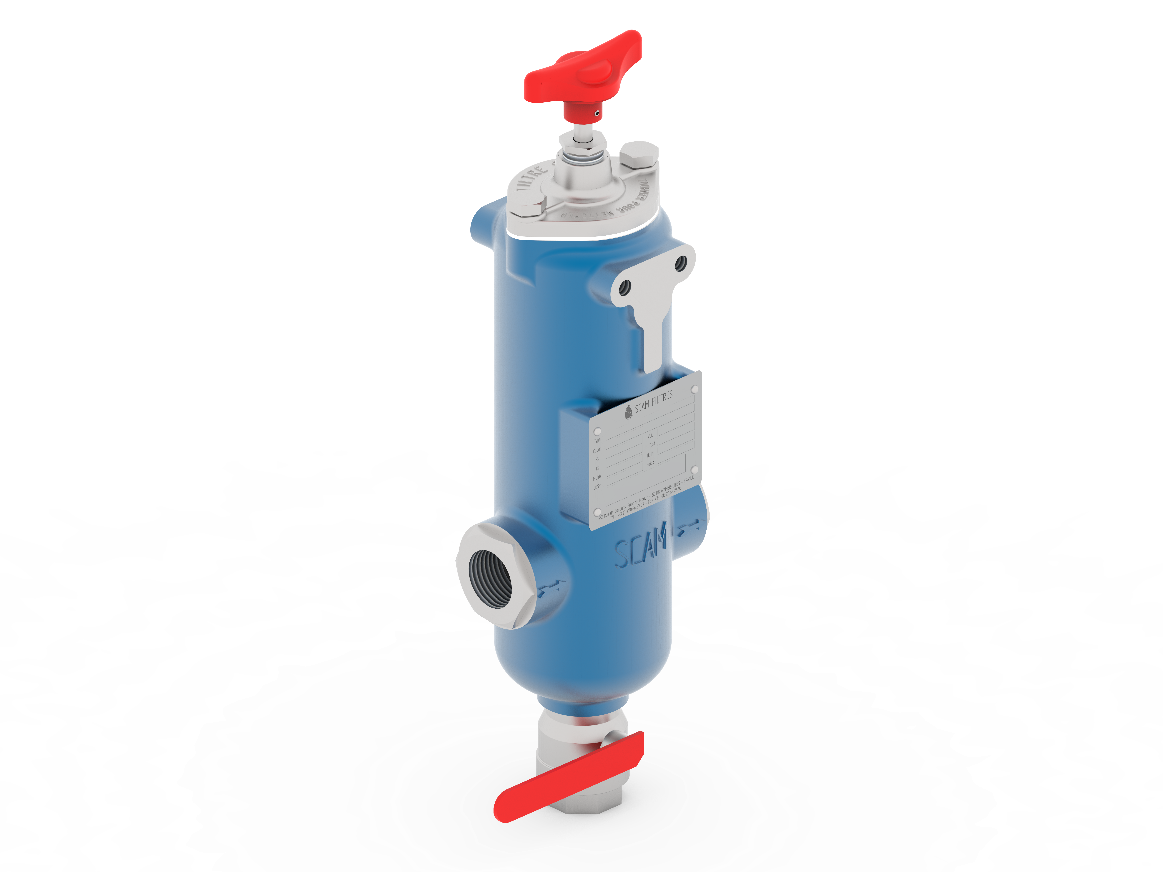 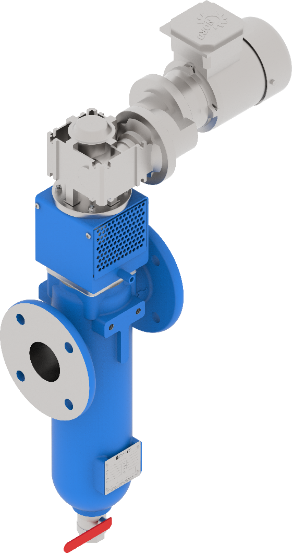 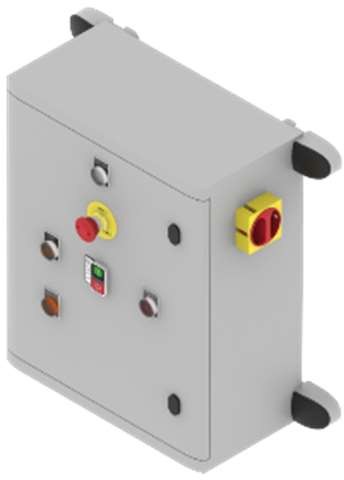 Find our news on www.pemflow.fr
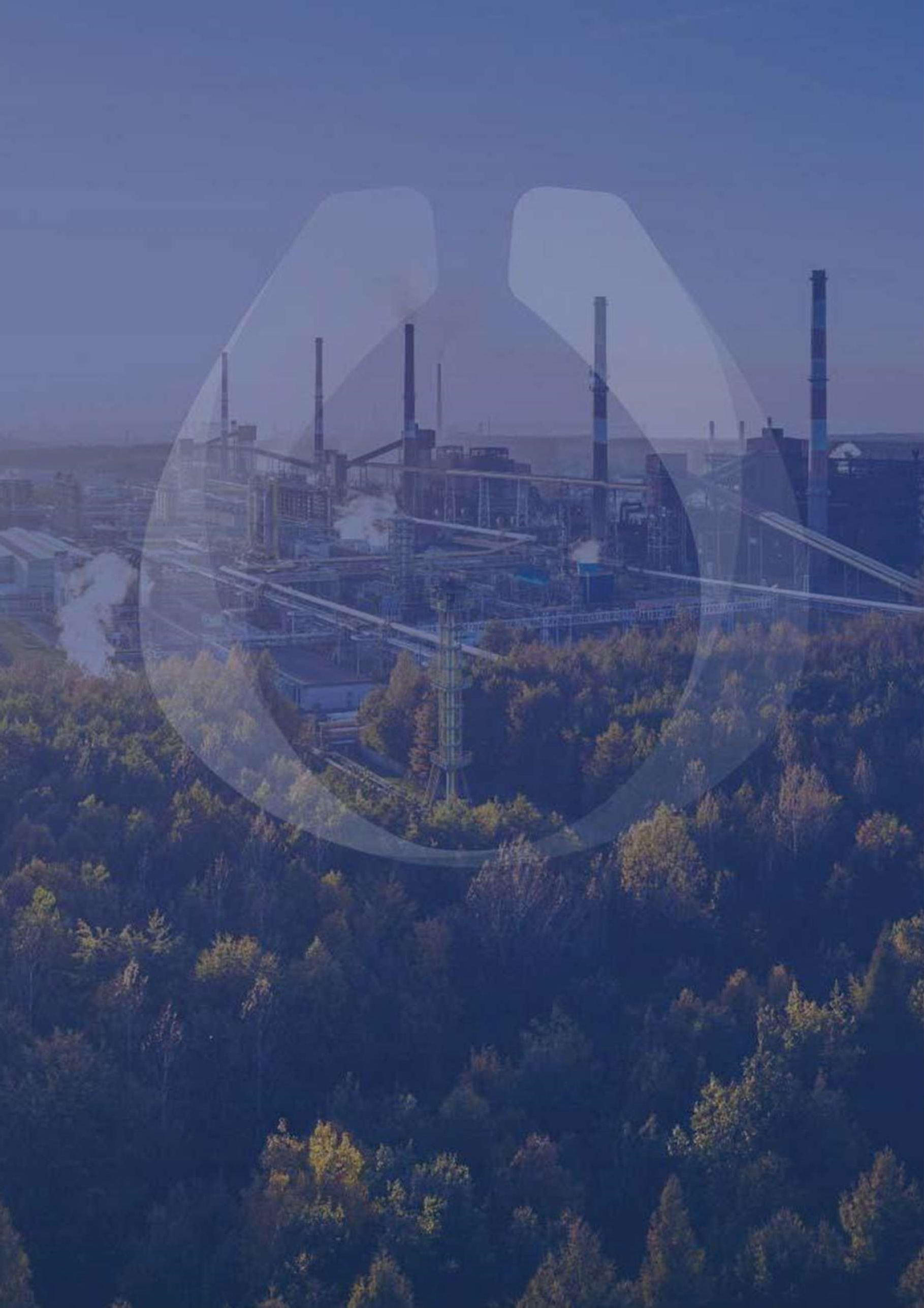 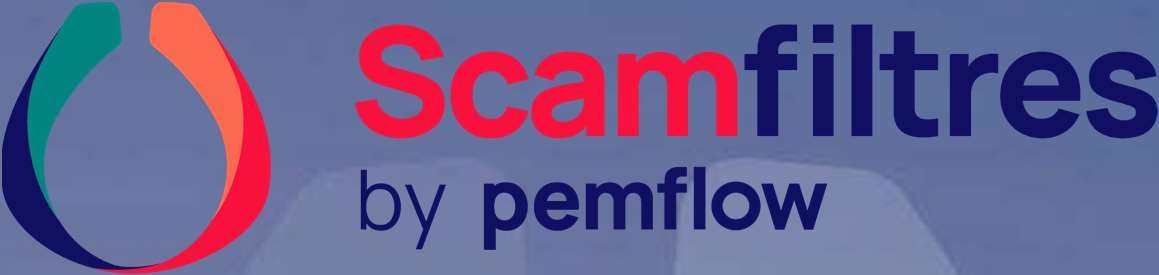 Let's keep in touch
382, rue de Bondues
Parc d’Activités du Moulin, Zone B  59118 WAMBRECHIES
adv@pemflow.com
+33 3 20 66 27 07
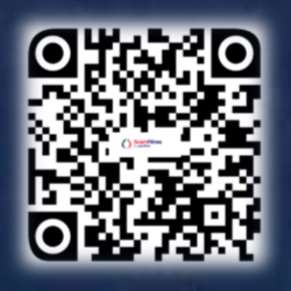 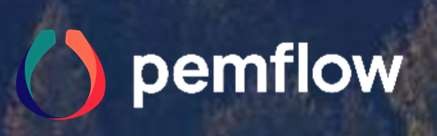